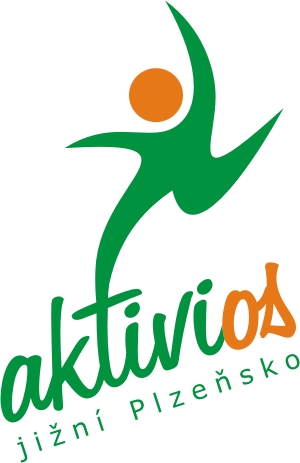 „Život  na  venkově  nemusí  být nudný, chudý ani  nemoderní …“Seminář pro žadatele MAS Aktivios,z.s. - IROP 29.1.2018  Přeštice
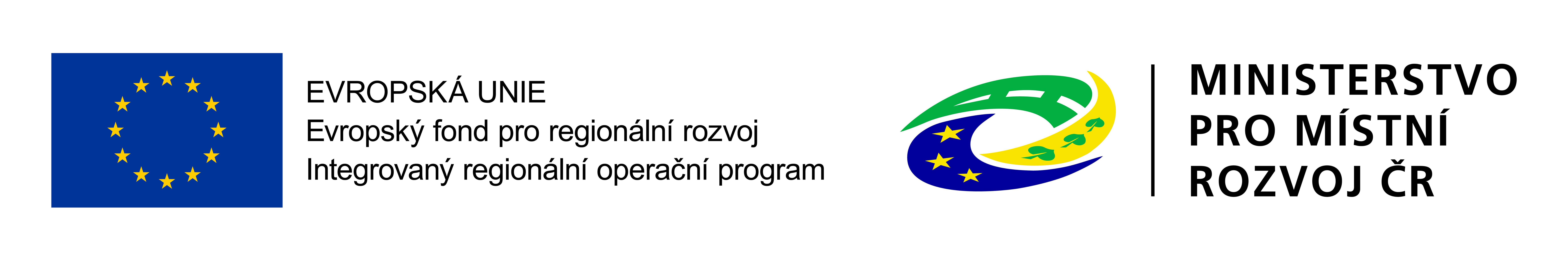 Výzva MAS Aktivios, z.s.– IROP – Zvyšování bezpečnosti a enviromentální šetrnosti dopravy
Vazba na výzvu ŘO IROP Č. 53 UDRŽITELNÁ DOPRAVA - INTEGROVANÉ PROJEKTY CLLD
Vyhlášení výzvy: 20. 12. 2017 (12:00)
Příjem žádostí:  do 18.3.2018 (do 12:00)
Způsob podání: MS2014+ na adrese : https://mseu.mssf.cz

Celková částka alokace z EFRR:  30 000 000 Kč
Výše podpory: 95 % dotace z EFRR, 5% spolufinancování
Min. výše způsobilých výdajů: 2 000 000 Kč 
Max. výše způsobilých výdajů: 27 000 000 Kč 
Datum ukončení realizace projektu: 30.6.2023
Forma podpory: ex-post financování
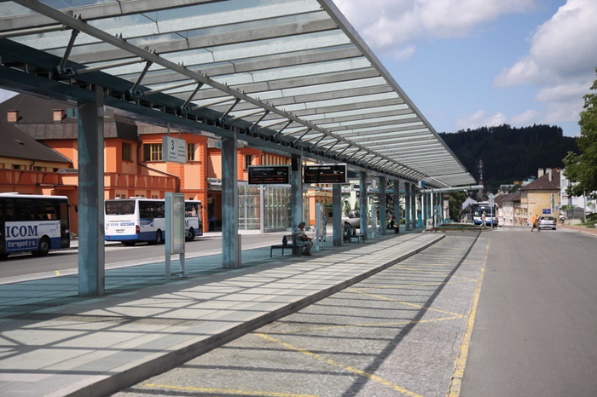 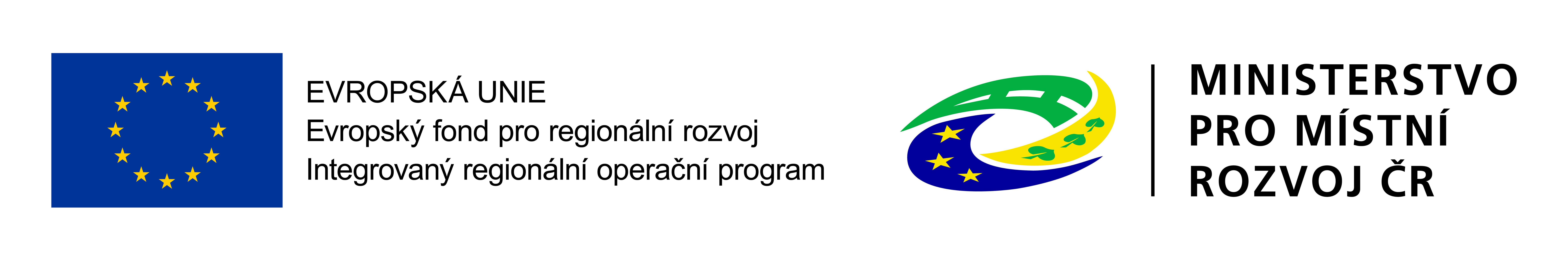 Podporované aktivity
1. Terminály a parkovací systémy
            výstavba a modernizace přestupních terminálů

2. Bezpečnost dopravy 
          přizpůsobování komunikací osobám s omezenou pohyblivostí či orientací (budování    bezbariérových přístupů, zvuková signalizace apod.)
Pozn. Rekonstrukce , modernizace a výstavba chodníků musí být v souladu s vyhláškou č. 398/2009 Sb., o obecných technických požadavcích zabezpečujících bezbarierové užívání staveb. Výstavba, modernizace, rekonstrukce se nemá plošně vztahovat na veškeré chodníky, ale pouze na ty , kde je to z hlediska bezpečnosti nutné.

3. Cyklodoprava 
          pro dopravu osob do zaměstnání, za službami
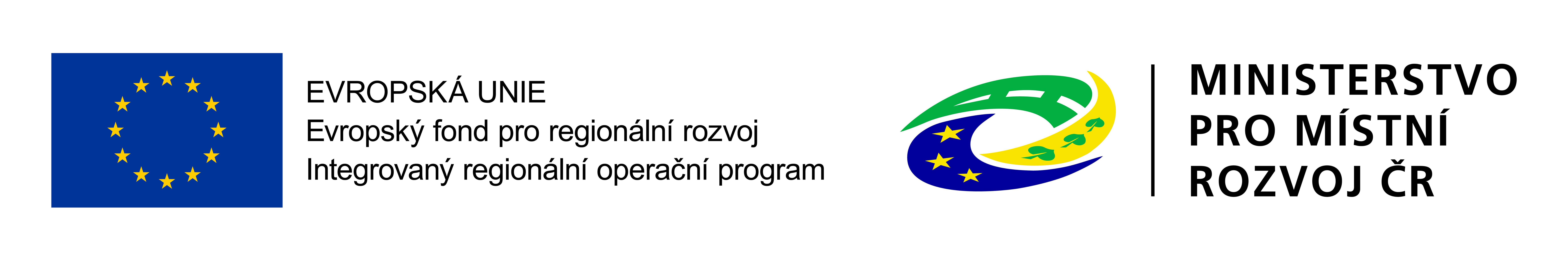 Terminály a parkovací systémy
Hlavní podporované aktivity ( min. 85% CZV): 
 rekonstrukce, modernizace a výstavba terminálů jako významných přestupních uzlů veřejné dopravy, jejichž parametry odpovídají zařazení do odpovídající kategorie přestupního uzlu dle ČSN 73 6425-2, 
 rekonstrukce, modernizace a výstavba samostatných parkovacích systémů P+R, K+R, B+R jako prvků podporujících multimodalitu, 
 rekonstrukce, modernizace a výstavba samostatných parkovacích systémů P+G jako prvků podporujících multimodalitu, který vyvolá v přímé vazbě vznik nové pěší zóny nahrazující uliční prostor původně přístupný automobilové dopravě
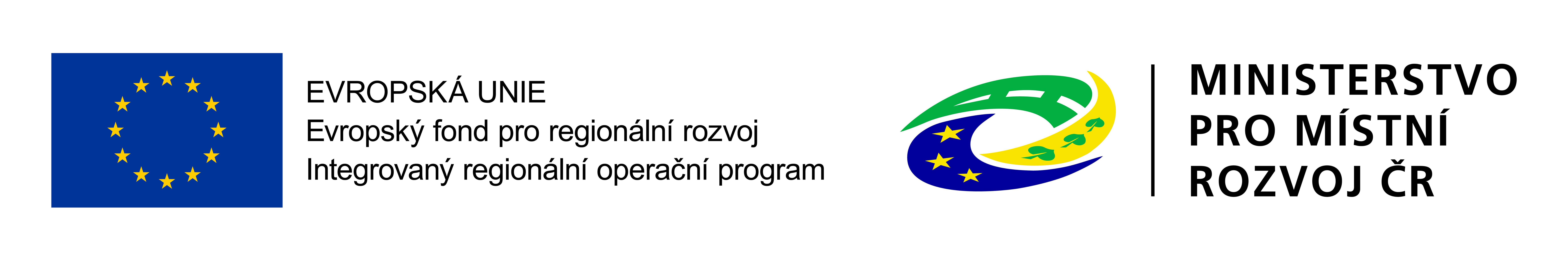 Terminály a parkovací systémy
Vedlejší podporované aktivity max. 15% CZV: 
realizace stavbou vyvolaných investic, 
 zpracování projektových dokumentací, 
 výkup nemovitostí podmiňujících výstavbu, 
 provádění inženýrské činnosti ve výstavbě, 
 vybrané služby bezprostředně související s realizací projektu, 
 povinná publicita. 

Terminálem se rozumí přestupní uzel veřejné dopravy. Přestupní uzel je místo, ve kterém je cestujícím umožněn přestup mezi více než dvěma linkami pro jeden směr jízdy nebo mezi různými druhy veřejné dopravy. Terminálem je také přestupní uzel složený ze dvou nebo více oddělených částí, mezi kterými existuje přímé propojení bezbariérovou komunikací pro pěší, případně bezbariérovou komunikací pro pěší s přechodem pro chodce o délce max. 200 m.
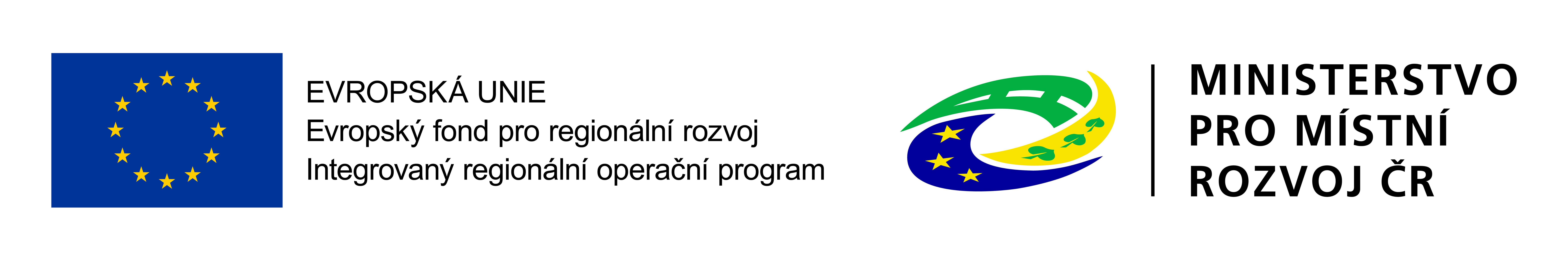 Bezpečnost dopravy
Hlavní podporované aktivity ( min. 85% CZV):  
Rekonstrukce, modernizace a výstavba:
chodníků podél silnic I., II. a III. třídy a místních komunikací,přizpůsobených osobám s omezenou schopností pohybu a orientace (včetně přechodů pro chodce a míst pro přecházení),
bezbariérových komunikací pro pěší k zastávkám veřejné hromadné dopravy,
podchodů nebo lávek pro chodce přes silnice I.,II. a III.třídy,
realizace souvisejících prvků zvyšujících bezpečnost železniční, silniční, cyklistické a pěší dopravy (veřejné osvětlení, prvky inteligentních dopravních systémů). Přizpůsobování komunikací osobám s omezenou pohyblivostí či orientací (budování bezbariérových přístupů, zvuková signalizace apod.)
Pozn. Rekonstrukce , modernizace a výstavba chodníků musí být v souladu s vyhláškou č. 398/2009 Sb., o obecných technických požadavcích zabezpečujících bezbarierové užívání staveb. Výstavba, modernizace, rekonstrukce se nemá plošně vztahovat na veškeré chodníky, ale pouze na ty , kde je to z hlediska bezpečnosti nutné.
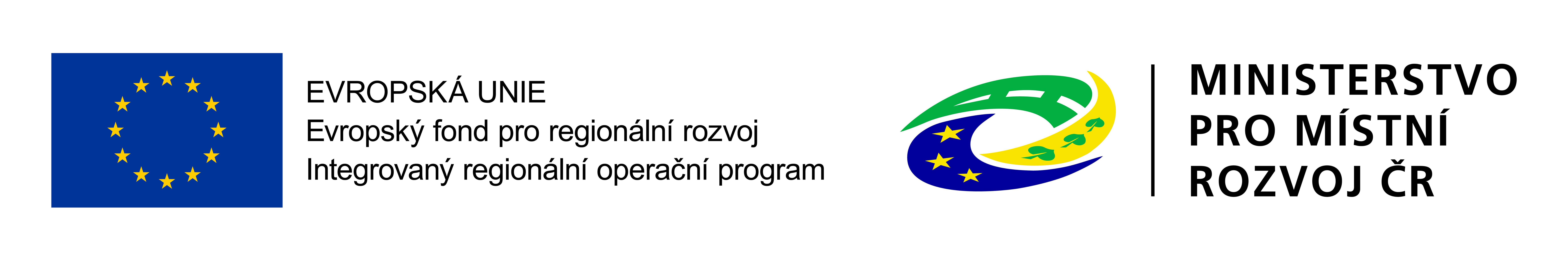 Bezpečnost dopravy
Vedlejší podporované aktivity ( 15 % CZV) : 
 realizace stavbou vyvolaných investic, 
 zpracování projektových dokumentací, 
 výkup nemovitostí podmiňujících výstavbu, 
 provádění inženýrské činnosti ve výstavbě, 
 vybrané služby bezprostředně související s realizací projektu, 
 povinná publicita. 
Pojem rekonstrukce/modernizace komunikace pro pěší zahrnuje stavební úpravy stávající komunikace spojené s přestavbou zemního tělesa nebo konstrukčních vrstev komunikace, jejímž výsledkem je změna nivelety, směrového vedení nebo šířkového uspořádání komunikace. Rekonstrukce/modernizace se rovněž týká stavebních úprav mostních objektů. Technické řešení musí být v souladu s platnou legislativou a technickými normami (zejména vyhláškou č. 398/2009 Sb., ČSN 73 6110, ČSN 73 6101, ČSN EN 13 201, TP 179, TP 170, TP 103, TP 218, TKP Kapitola 15).
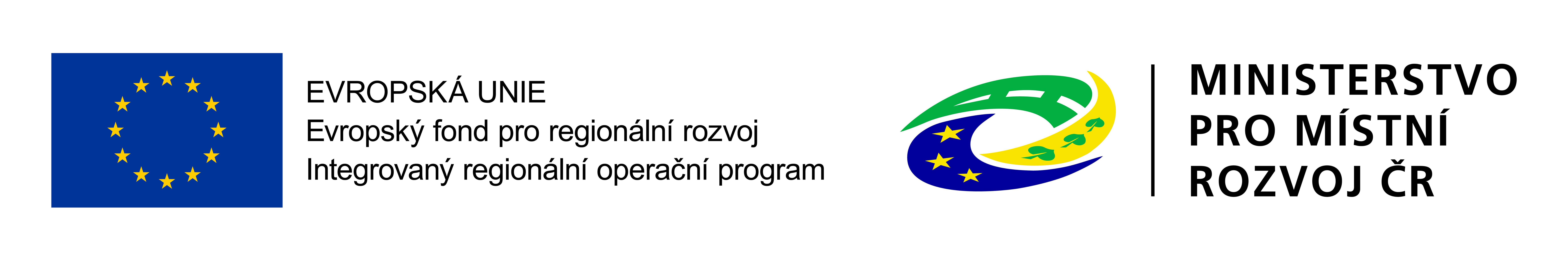 Cyklodoprava
Rekonstrukce, modernizace a výstavba:
samostatných stezek pro cyklisty nebo stezek pro cyklisty a chodce se společným nebo odděleným provozem
jízdních pruhů pro cyklisty nebo společných pásů pro cyklisty a chodce v přidruženém prostoru silnic a místních komunikací
úprava a realizace liniových opatření pro cyklisty v hlavním dopravním prostoru silnic a místních komunikací v podobě vyhrazených jízdních pruhů pro cyklisty atd.
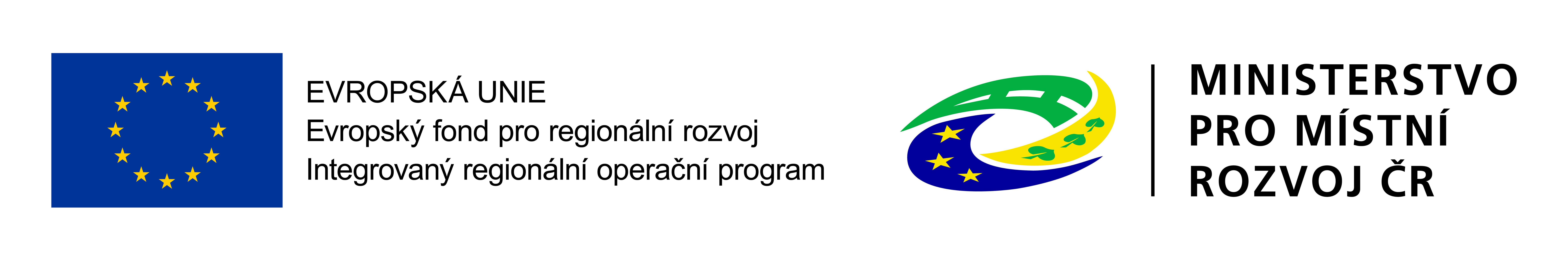 Oprávnění žadatelé
Aktivita Terminály a parkovací systémy
Obce, dobrovolné svazky obcí, organizace zřizované nebo zakládané
obcemi, organizace zřizované nebo zakládané dobrovolnými svazky obcí

Aktivita Bezpečnost dopravy
Obce, dobrovolné svazky obcí, organizace zřizované nebo zakládané
obcemi, organizace zřizované nebo zakládané dobrovolnými svazky obcí

 Aktivita Cyklodoprava
Obce, dobrovolné svazky obcí, organizace zřizované nebo zakládané
obcemi, organizace zřizované nebo zakládané dobrovolnými svazky obcí
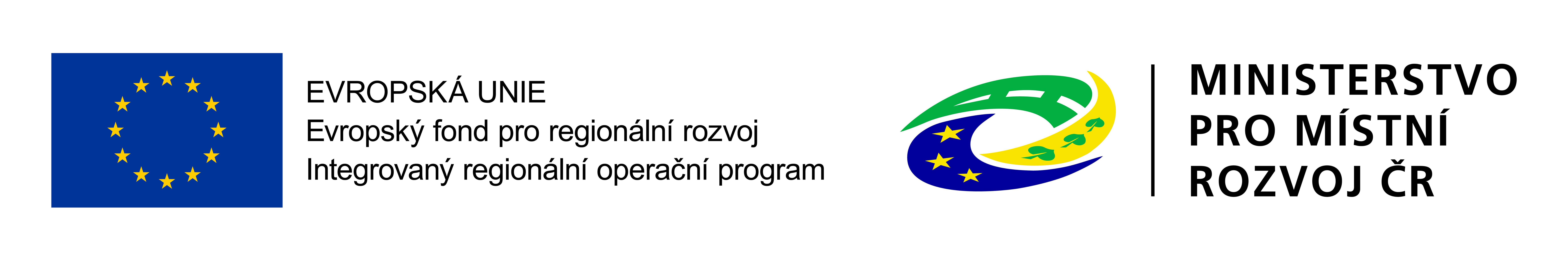 Cílové skupiny
Obyvatelé, návštěvníci, dojíždějící za prací a službami, uživatelé veřejné dopravy.
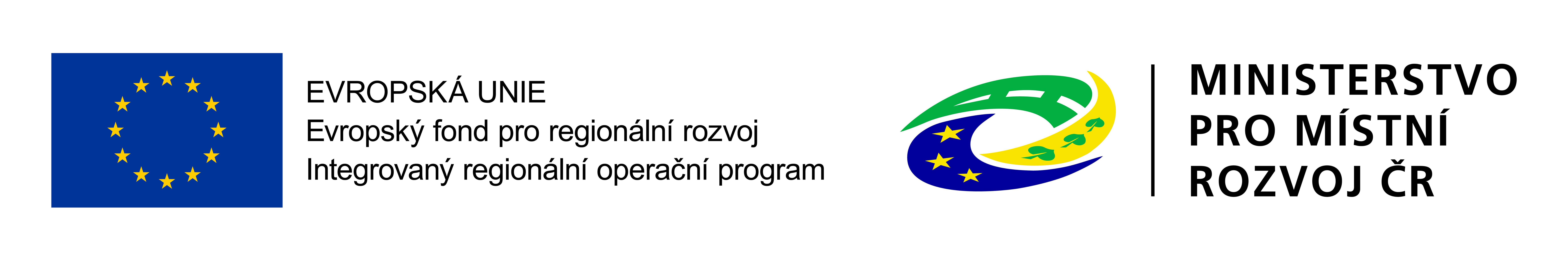 Nezpůsobilé výdaje projektu
veškeré výdaje spojené s realizací části projektu, která zasahuje mimo území vymezené v integrované strategii CLLD, 
na výstavbu, rekonstrukci nebo modernizaci komunikací určených výhradně pěší dopravě s výjimkou výdajů uvedených mezi způsobilými výdaji na hlavní a vedlejší aktivity projektu, 
výdaje na běžnou údržbu, souvislou údržbu a opravu pozemních komunikací včetně chodníků a cyklostezek, 
 výdaje na práce zahrnuté do údržby mostů podle technických podmínek, včetně prací pro zajištění funkčního stavu mostu nebo propustku (údržba a opravy), 
výdaje na realizaci úschoven, parkovacích domů a parkovacích věží pro jízdní kola a jiných zařízení ke zpoplatněnému parkování jízdních kol, 
výdaje na realizaci nástupišť, přístřešků a čekáren zastávek veřejné dopravy, 
výdaje na bezbariérové úpravy vstupů do budov, 
výdaje na realizaci parkovišť pro automobily, 
výdaje na zřízení, provoz a odstranění zařízení staveniště, 
výdaje na přípravu a zpracování žádosti o podporu, s výjimkou zpracování studie proveditelnosti, 
výdaje spojené s řízením a administrací projektu, 
výdaje na zpracování průzkumů, studií a posouzení nesouvisejících s projektovými dokumentacemi, 
výdaje na nákup nemovitostí mezi spojenými osobami vymezenými v § 23 odst. 7 zákona o dani z příjmu, ve znění pozdějších předpisů,
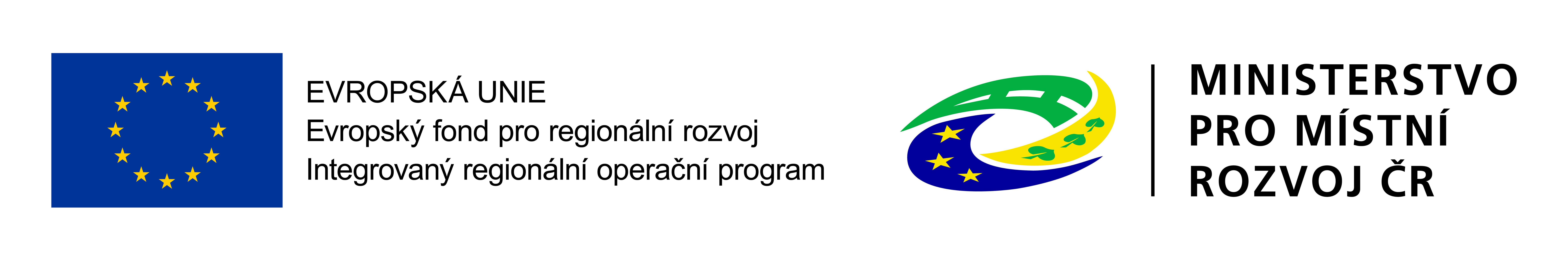 Nezpůsobilé výdaje projektu
výdaje na uzavření kupní smlouvy, popř. smlouvy o smlouvě budoucí kupní, k nákupu nemovitosti, výdaje na vyhotovení znaleckého posudku, poplatky za zápis do katastru nemovitostí, 
 správní poplatky, bankovní poplatky pojištění 
 poplatky za užívání veřejného prostranství, poplatky za dočasné zábory manipulačních pruhů, 
 DPH s nárokem na odpočet nebo její část, pokud žadatel má nárok na odpočet DPH ve smyslu zákona č. 235/2004 Sb., o dani z přidané hodnoty, 
 úroky z úvěrů, půjček, splátky úvěrů a půjček atd.
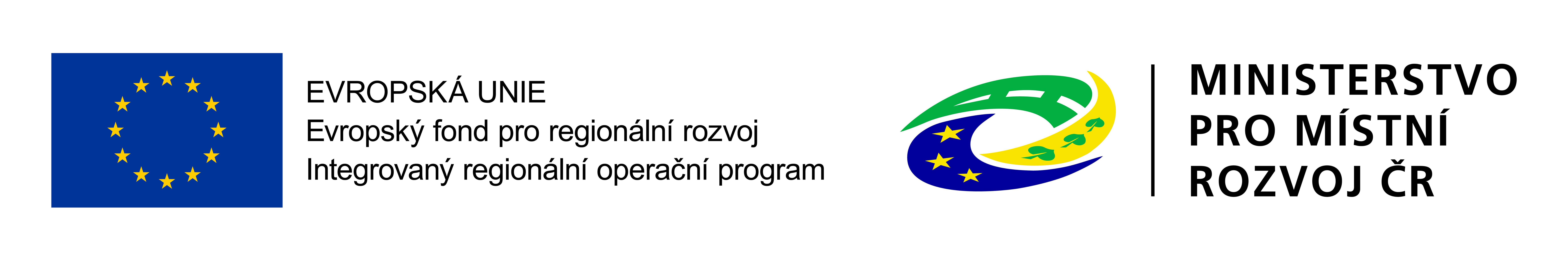 Povinné přílohy žádosti
1. Plná moc (dokládá se v případě přenesení pravomocí na jinou osobu)
2. Zadávací a výběrová řízení (dokládá se uzavřená smlouva na plnění zakázky)
3. Doklady o právní subjektivitě žadatele (příloha zrušena)
4. Výpis z rejstříku trestů (příloha zrušena)
5. Studie proveditelnosti 
6. Karta souladu projektu s principy udržitelné mobility
7. Čestné prohlášení o skutečném majiteli (pokud je žadatelem právnická osoba mimo veřejnoprávní osoby)
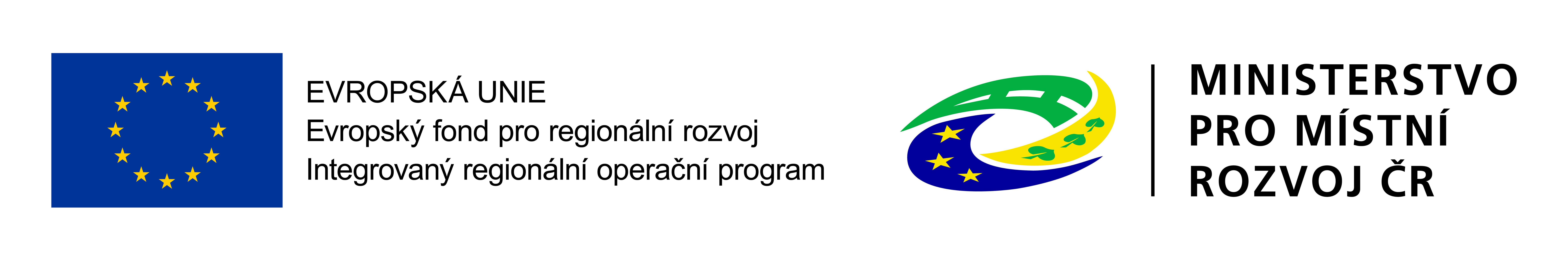 Povinné přílohy žádosti
8. Územní rozhodnutí nebo územní souhlas nebo veřejnoprávní smlouva nahrazující územní řízení
9. Žádost o stavební povolení nebo ohlášení, případně stavební povolení nebo souhlas s provedením ohlášeného stavebního záměru nebo veřejnoprávní smlouva nahrazující stavební povolení
10. Projektová dokumentace pro vydání stavebního povolení nebo pro ohlášení stavby
11. Položkový rozpočet stavby
12. Doklady k výkupu nemovitostí –příloha zrušena
13. Výpočet čistých jiných peněžních příjmů
14. Smlouva o spolupráci
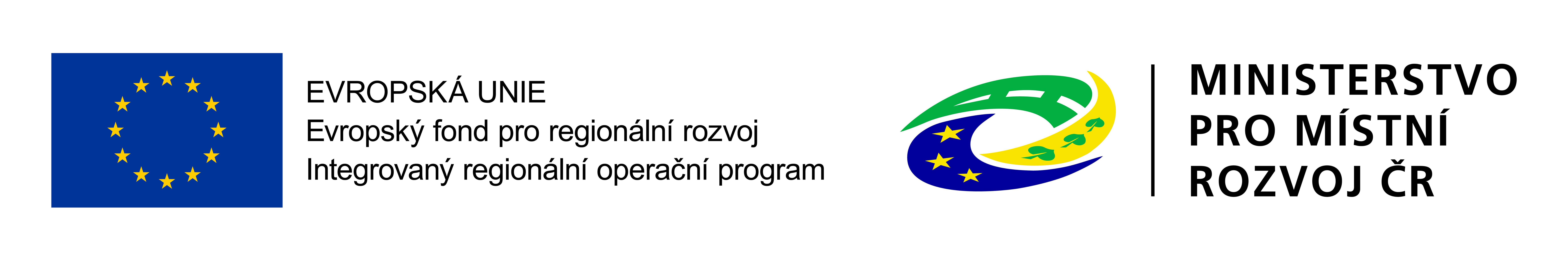 Časový harmonogram
Kancelář MAS ➢ provádí kontrolu formálních náležitostí a přijatelnosti (FnaP)  max. do 50 pracovních dnů od ukončení příjmu žádostí)
Žadatel ➢má 5 dní na opravu chyb FNaP(oprava max. 2x)
Žadatel ➢má 15 kalendářních dní na odvolání proti rozhodnutí
Výběrová komise ➢provádí věcné hodnocení do 20 pracovních dnů od ukončení kontroly FN a P
Žadatel➢má opět 15  KD dnů na odvolání proti rozhodnutí
Výbor spolku ➢ výběr projektů navržené Výběrovou komisí do 20 pracovních dnů po ukončení věcného hodnocení  
Kancelář MAS ➢ vybrané žádosti budou nejpozději do 10 prac. dnů od ukončení výběru projektu prostřednictvím systému MS2014+  k závěrečnému ověření způsobilosti na CRR, které mělo být dokončeno do 30 pracovních dnů od ukončení hodnocení MAS.
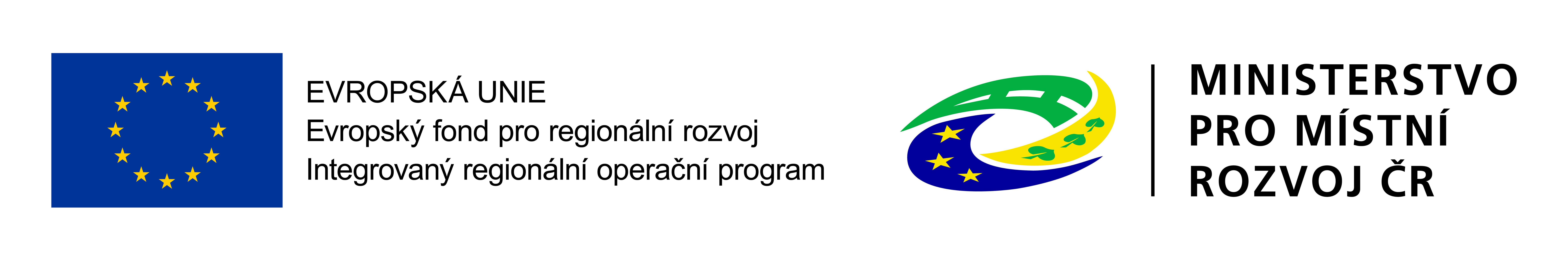 Způsob hodnocení projektů
Hodnocení formálních náležitostí a přijatelnosti provádí 2 pracovníci kanceláře MAS
       Aktivios, z.s.
Věcné hodnocení provádí výběrová komise MAS Aktivios, z.s. (výběrový orgán).
Výbor spolku MAS Aktivios, z.s. (rozhodovací orgán) vybírá projekty k realizaci na
       základě návrhu výběrové komise, přičemž musí respektovat pořadí projektů dle
       bodového hodnocení.
Minimální bodová hranice pro splnění věcného hodnocení je 25 bodů ze 50 bodů.
Postup hodnocení projektů včetně hodnotících kritérií je uveden v Interních postupech MAS Aktivios, z.s. „Transparentnost hodnocení a výběru projektů“, kapitola č. 4 
       „Hodnocení projektů“ . Interní postupy jsou zveřejněny zde: 
   http://www.mas-aktivios.cz/sclld-dotace-pro-vas/irop/
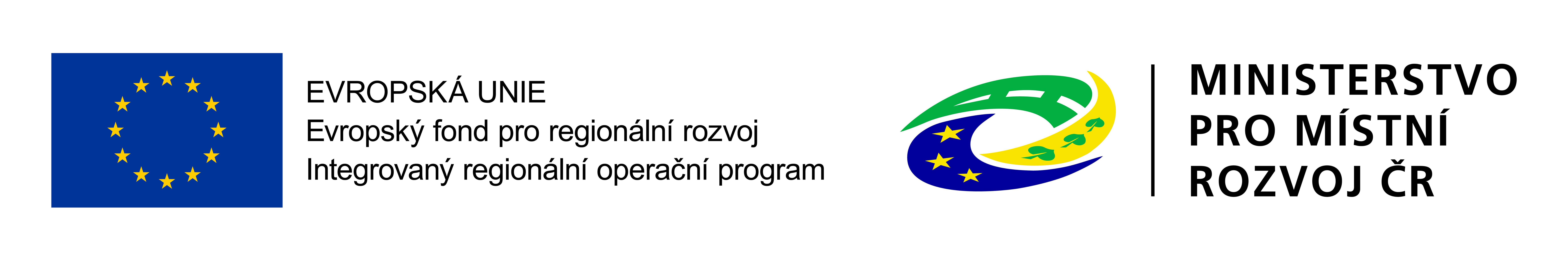 Kritéria formálních náležitostí
Žádost o podporu je podána v předepsané formě
Žádost o podporu je podepsána oprávněným zástupcem žadatele
Jsou doloženy všechny povinné přílohy a obsahově splňují náležitosti požadované v dokumentaci k výzvě MAS
     
      Všechna jsou napravitelná !
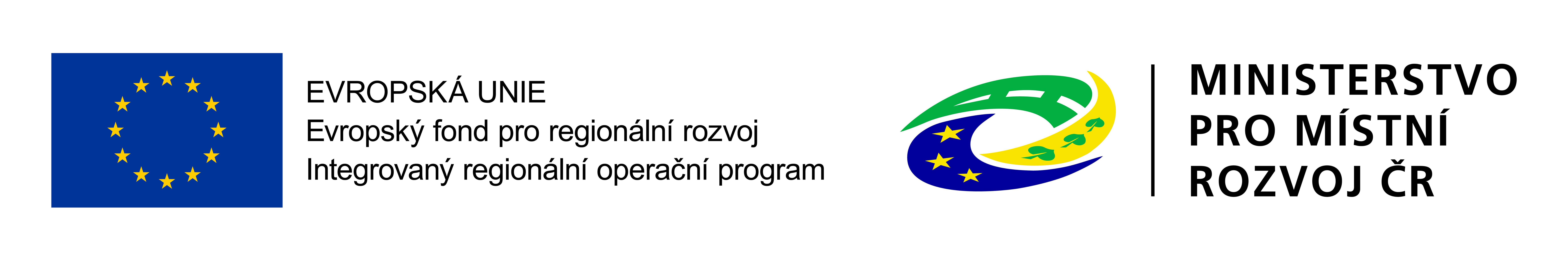 Kritéria přijatelnosti
Projekt je v souladu s cíli schválené strategie CLLD MAS Aktivios,z.s. 2014-2020 – NAPRAVITENÉ

Žadatel splňuje definici oprávněného příjemce pro danou výzvu MAS – NENAPRAVITELNÉ!!!

Projekt je v souladu s podmínkami výzvy MAS

Projekt respektuje limity způsobilých výdajů, pokud jsou stanoveny
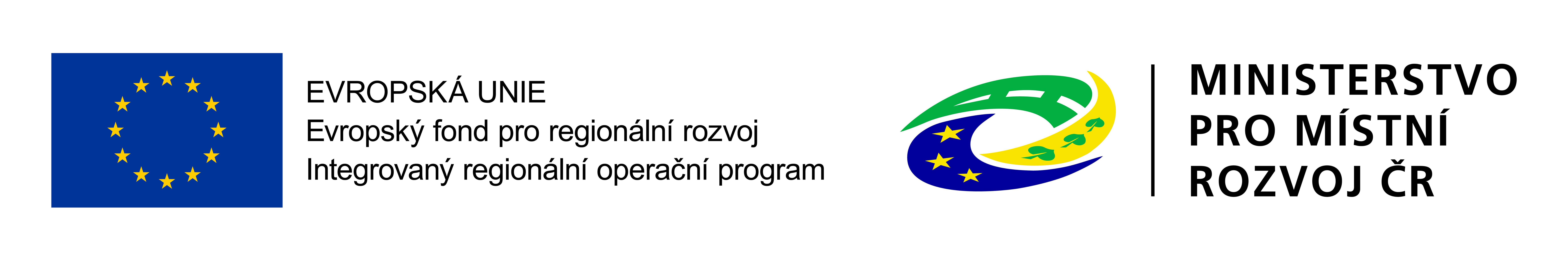 Kritéria věcného hodnocení
Počet obyvatel na území obce, kde je projekt realizován 
     do 2000 obyvatel (15b),  2001 – 5000 ( 10b)  a  5001 a více (5b)
Celková požadovaná výše dotace 
     do 10 000 001 mil. Kč (15b), 5 000 001- 10 000 000 (10b), 1 900 000 a více(5b)
      (Zaměření projektu na klíčové kompetence
     pouze jedna  (0b), na dvě ( 5b), na tři a více ( 10b)   
Počet parkovacích míst  ( Terminály) – za každé jedno nové parkovací místo 2 body ( max. 20 b)
Místo realizace ( Komunikace) – I . ( 20), II ( 15), III. (10), IV( 5)
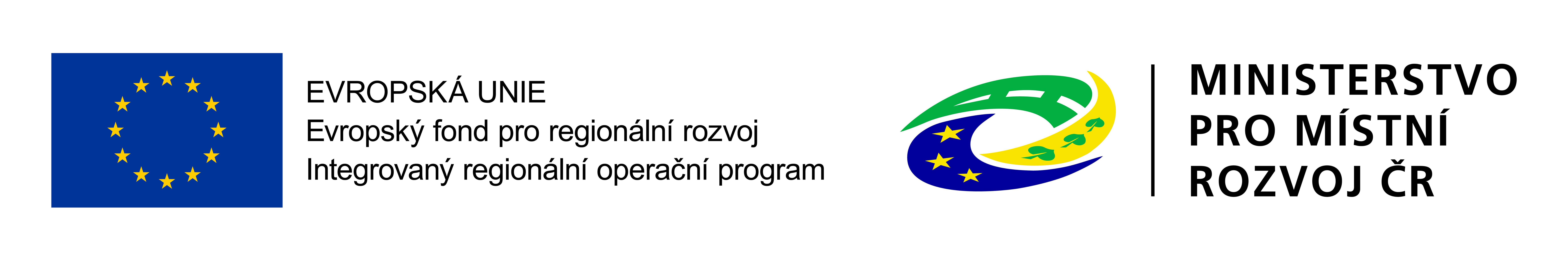 Indikátory
Terminály a parkovací systémy
7 52 01 – Počet nových nebo rekonstruovaných přestupních terminálů ve veřejné dopravě
7 40 01 – Počet vytvořených parkovacích míst
7 64 01 – Počet parkovacích míst pro jízdní kola
7 51 10 – Počet osob přepravených veřejnou dopravou

Bezpečnost dopravy
      7 50 01 –Počet realizací vedoucích ke zvýšení bezpečnosti v dopravě

Cyklodoprava
7 61 00 – Délka nově vybudovaných cyklostezek a cyklotras
7 64 01 –Počet parkovacích míst pro jízdní kola
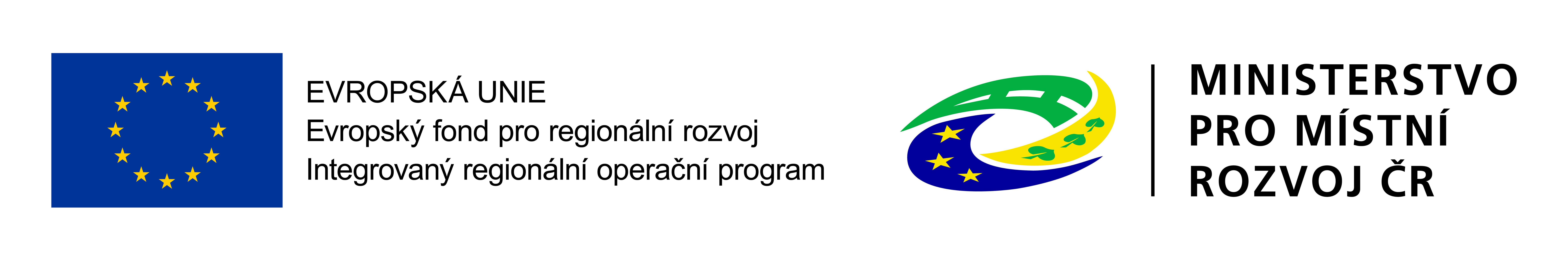 Kontakty
Ing. Hana Bouchnerová, 
     vedoucí zaměstnanec pro realizaci SCLLD MAS Aktivios, z.s., Nezdice 46, 334 01 Přeštice 
      mobil:  728 168 248, info@mas-aktivios.cz, 
      
Mgr. Martina Hanzlíková, projektová manažerka IROP MAS Aktivios, z.s.
       mobil:  721 759 772 , info@mas-aktivios.cz 
       www.mas-aktivios.cz 

Ing. Magda Sýkorová, ředitelka územního odboru IROP pro Plzeňský kraj,
       Centrum pro regionální rozvoj České republiky (17. listopadu 1926/1, 301 00 Plzeň )
       telefon: 371 870 045,    mobil: 731 604 584,     e-mail: magda.sykorova@crr.cz 
       www.crr.cz
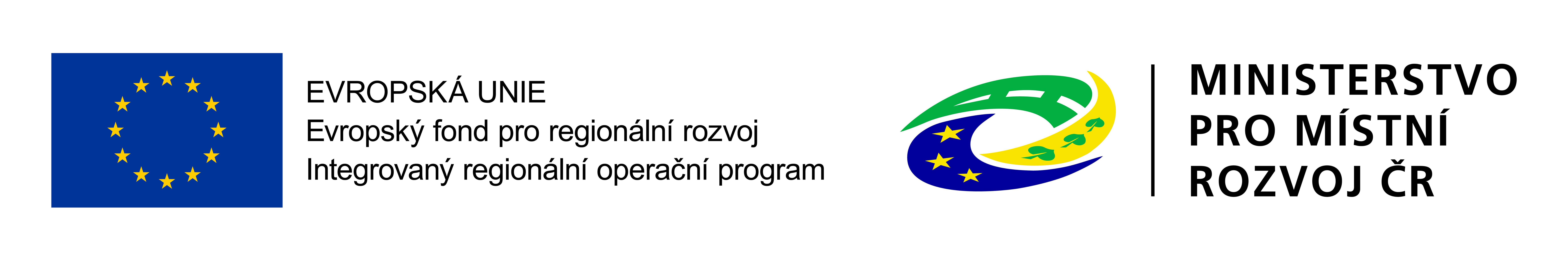 Děkujeme za pozornost 
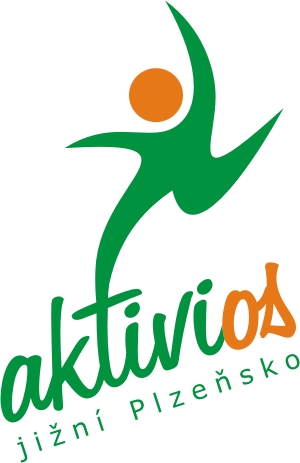 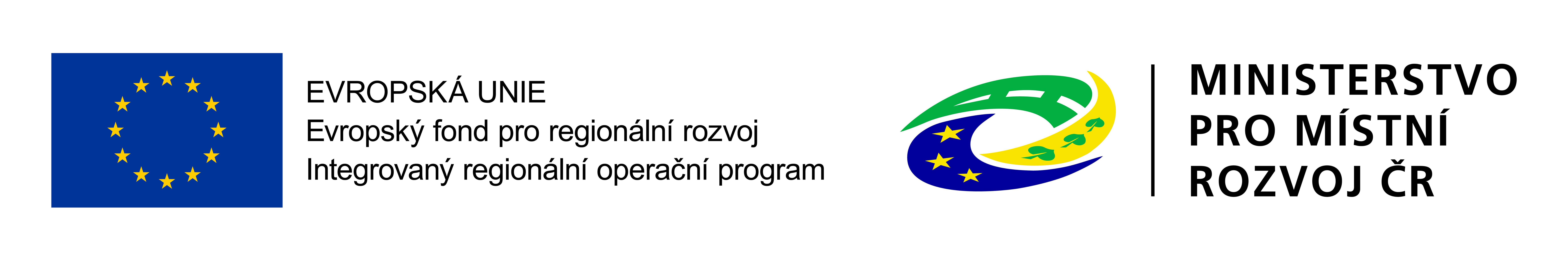